Dog lick
You get  licked
You run
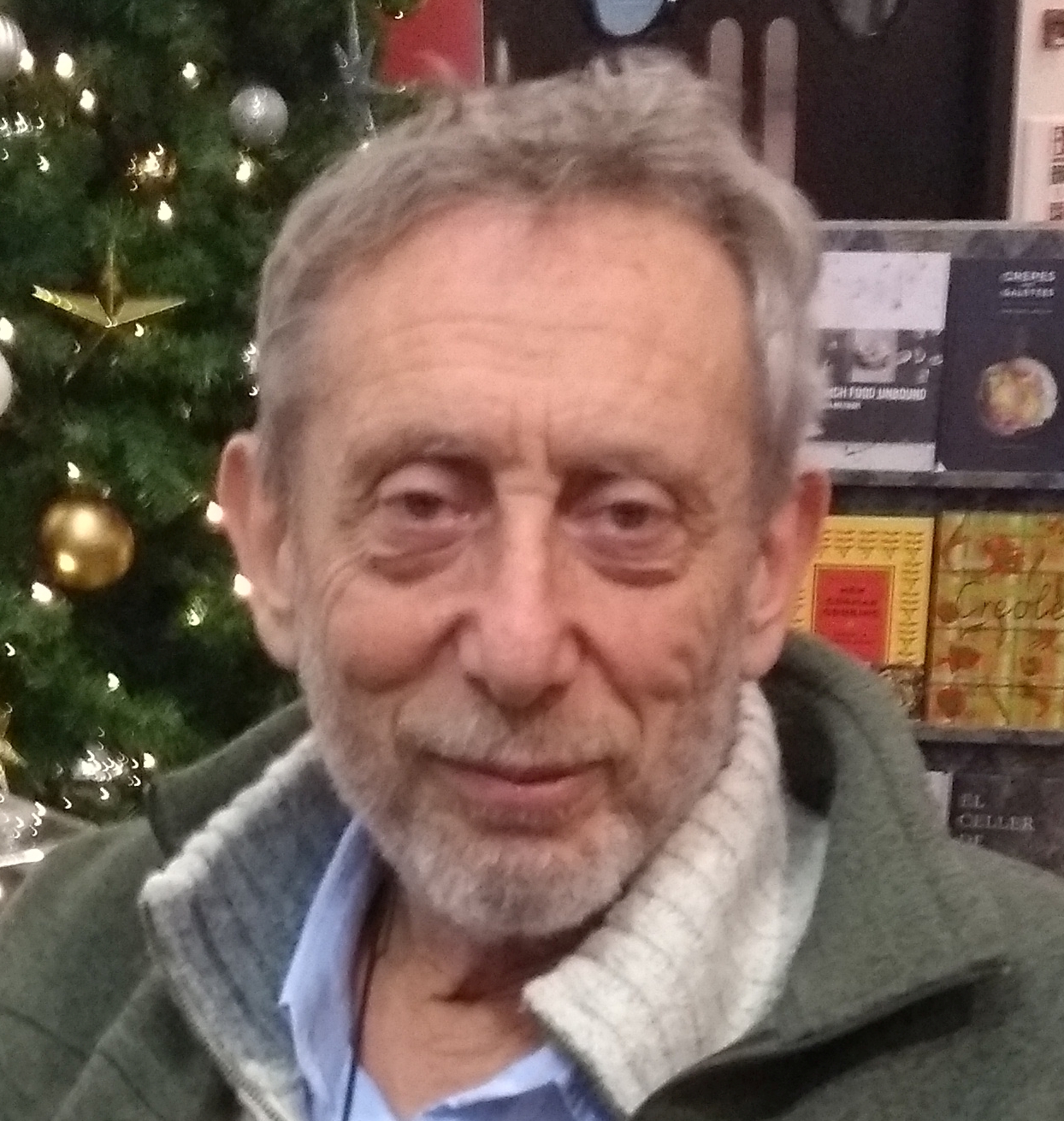 You lose
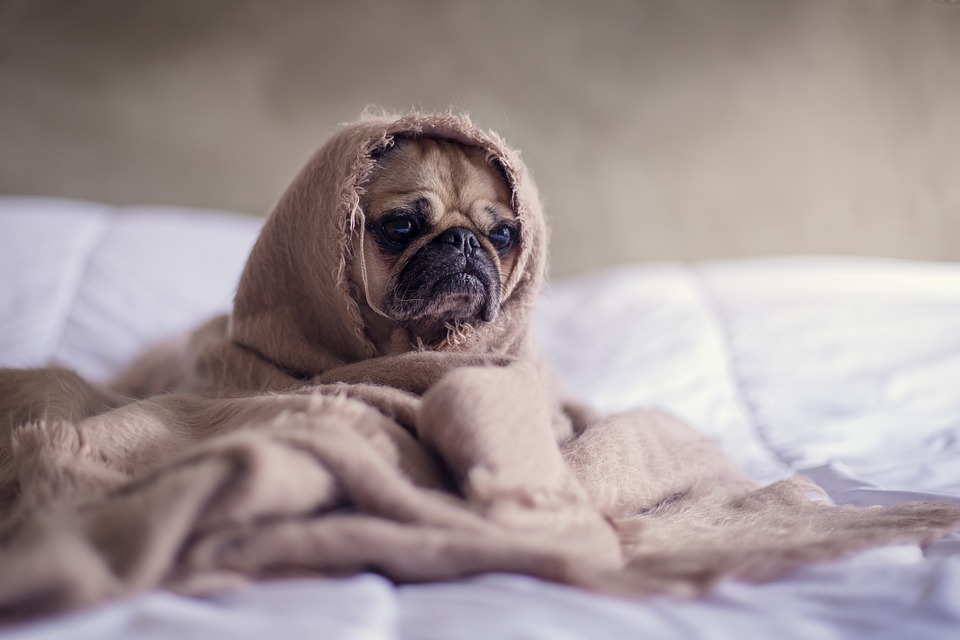 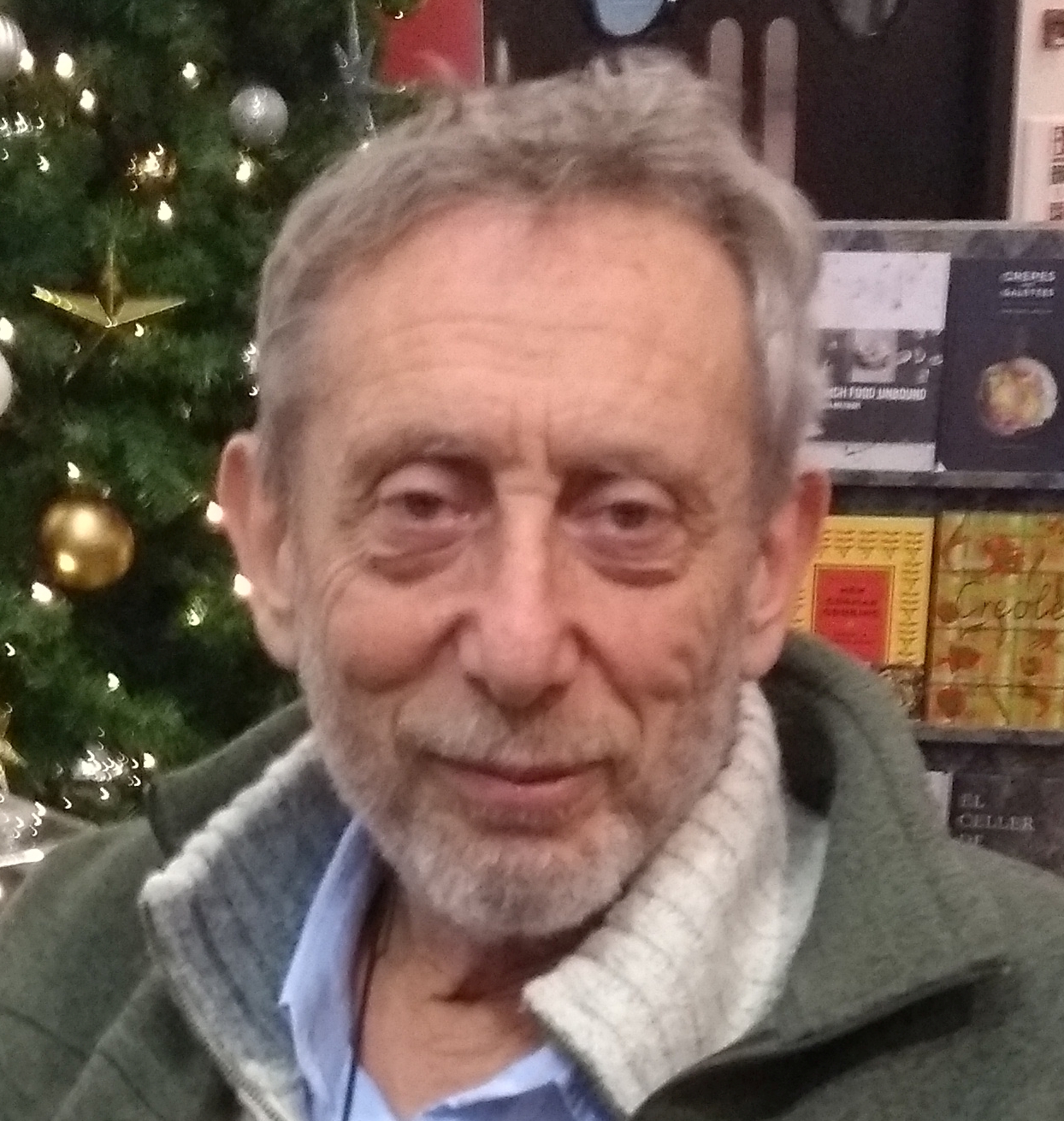 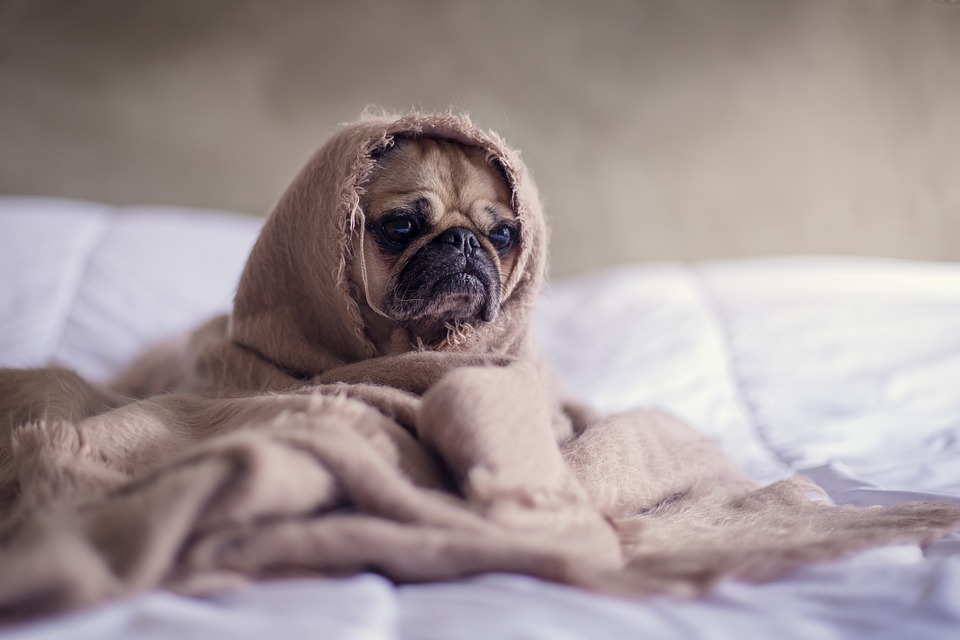 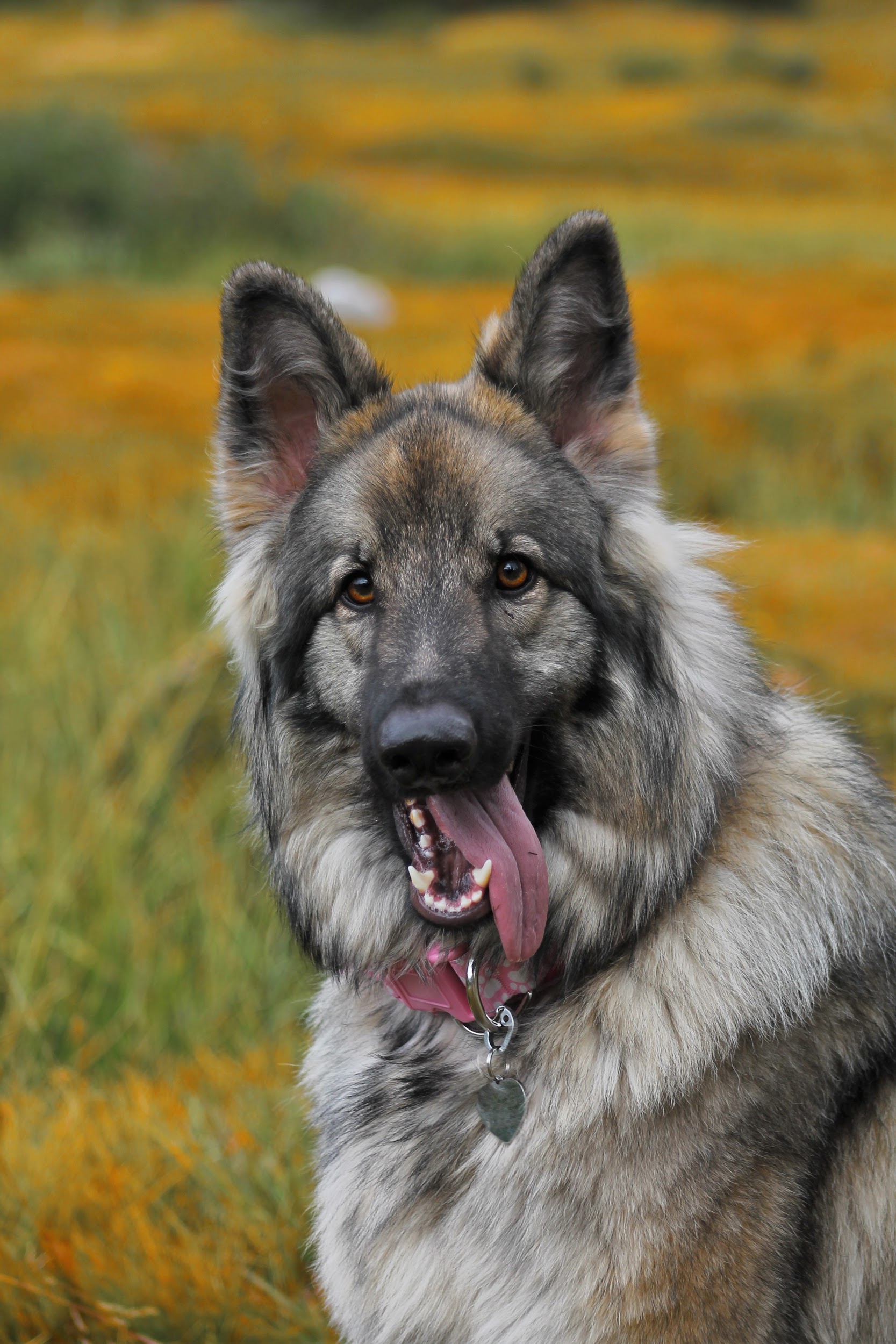 You win
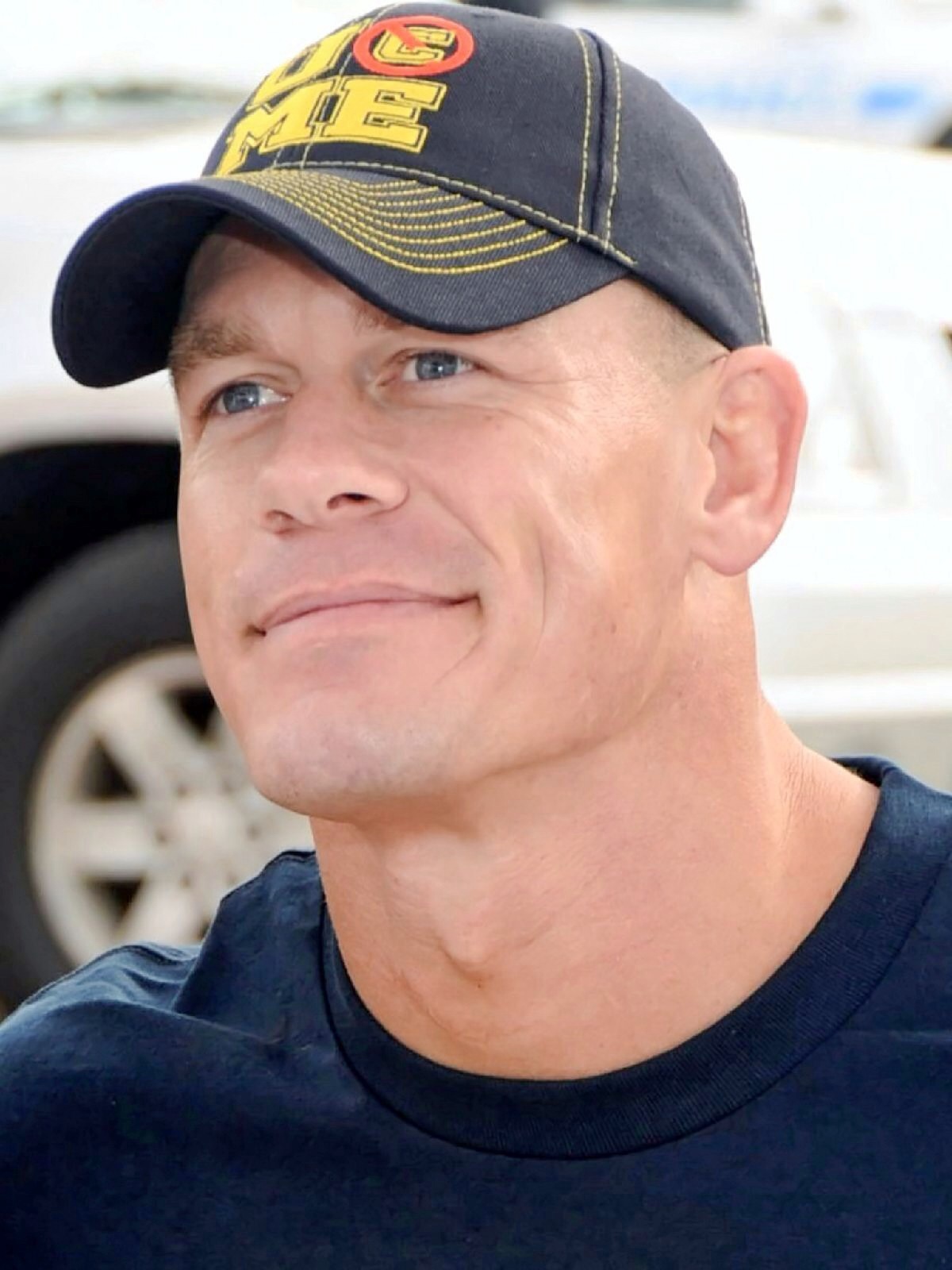 John
Cena
saves 
you